İşitme duyusuna yönelik duyusal deneyimler, gelişimi ve desteklenmesi
Prof. Dr. Müdriye YILDIZ BIÇAKÇI
İşitme duyusuna yönelik duyusal deneyimler
Fesih Bey, oğlu Umut ağlayınca yanına yaklaşarak ince ve sevecen bir ses tonuyla “neden ağlar benim yakışıklı oğlum?” dediğinde, Umut bebeğin ağlama şiddetini düşürdüğünü, fakat bağırarak “yine neden ağlıyorsun?” dediğinde ağlama şiddetini attırdığını fark ettiğini belirtmektedir. Aslında Fesih baba, bebeğinin farklı ses tonlarının farkında olduğunu keşfetmiştir.
Bebeklerin doğum öncesinden başlayan, oldukça gelişmiş işitme duyuları vardır. Yeni doğanlar tiz, bas, alçak ve yüksek sesleri birbirinden ayırt edebilirler (Trawick-Swith, 2013). Bebek, yüksek frekanslı sesleri duyabilir; ancak, sesin tam olarak nereden geldiğini ayırt edemeyebilir. Bir aylık bebek, kadın seslerini ve tizleri tercih eder. On-on bir ay civarında olan bebek, bazı tanıdığı insanların, yerlerin ve nesnelerin isimlerini bilir. Bir yaşından sonra artık basit komutları anlamaya başlayabilir (Sussman ve ark., 2007; Newman ve Newman, 2008).
Ebeveynler ve çocuklar birlikteyken ses, oyun ve sevgi ifadesinde en önemli öğelerinden biri işitmedir. Bebekler bakıcılardan belli bir mesafe uzaklıkta olsalar bile onların seslerini duydukları zaman rahatlamakta ve bebekler sesleri gelen ebeveyn ya da bakıcılarını görmeseler bile onların seslerinin, kendilerine yakın olan diğer odalardan geldiğini hissederek kendilerine aslında yakın olduklarını tahmin edebilmektedir. Yenidoğanlar, yüksek dereceli frekanstaki özellikle kadın seslerine daha duyarlıdırlar (Mash ve Wolfe, 2007). Müzik, hem bebekler hem de yetişkinlerin hoşuna giden bir ses türüdür ve insan duygularını harekete geçirmektedir. Beyin duygusal deneyimlerle müzikal sesleri ilişkilendirme eğilimindedir. Yaşamın ilk günlerinden itibaren çocuklar sesler ile hareketler arasında bağlantı kurarlar. Anne babalarının konuşmalarının oranı ve ritmiyle hareketlerini düzenlerler (Johnson ve Mareschal, 2001; Parke ve Gauvain, 2009).
Aşağıda, anne baba ve eğitimcilere işitme duyusunun gelişimine yönelik duyusal deneyim önerileri sunulmuştur:
Doğum öncesi dönemden itibaren bebeklerle konuşup, müzik dinletilebilir (MEBa, 2013). 
Doğum sonrasında da bebeğe müzik dinletilebilir. Ancak fonda sürekli müzik olması, bir süre sonra çalınan müziğin etkisini yitirmesine yol açabilir. Bu nedenle sık sık, ama aralıklarla farklı müzikler dinletilebilir. 
Doğum sonrasında bebeklerin sesli oyuncaklarla oynamaları sağlanabilir. Örneğin, saklama kapları ve pet şişeler içerisine kuru bakliyat, boncuk, çekirdek v.b. malzemeler konularak marakaslar hazırlanabilir. Evdeki sesli saatler, müzik kutuları çocuğun sesin geldiği yönü belirlemesinde uygun olabilir. Tencere kapakları, ses çıkran eşyalar oyuncak yerine kullanılabilir (MEBb, 2013).
• Bebekle konuşulurken duyular arasında bağlantı kurulması için yaşantı deneyimleri daha hareketli ve fark edilecek şekilde sunulabilir. Örneğin “bebek” derken, anne babaların ellerindeki bebeği hareket ettirip bebeğin yüzüne dokundurmaları dokunma, işitme, hareket ve görme arasındaki bağlantı ve çocuğun nesne ile adı arasında bağ kurmasını sağlanabilir (Berk, 2013). 
• İşitme deneyimleri sunulurken çocukların pasif dinlemeden, aktif dinlemeye ne zaman geçeceklerini bilmek önemlidir. Bu nedenle, steteskop, teyp, CD çalar, ziller, müzik kutuları, ritim enstrümanları gibi materyaller, aktif dinleme becerisini destekleyebilmek için kullanılabilir. 
• Çevrede bulunan farklı seslerin kaydı alınabilir. Sesleri dinlerken kayıt durdurulabilir; ardından, sesler geri alınarak, çocuklar sessizce dinlemeye ve sesin kaynağını bulmaya yönlendirilebilirler. Küçük çocuklar konuşmasalar da anlamını bildikleri sesleri dinleyebilirler ve dinlediği ile eşleşen resmi ya da çizimi göstermekten hoşlanabilirler (Fox ve Schirrmacher, 2012) . Bebeklerin hayvan sesleri, taşıt sesleri, doğa sesleri, ev aletlerinin sesleri gibi çeşitli sesleri duyması için ortam hazırlanabilir (Avcı, 2003 ve MEBb, 2013). Çocukla ses oyunları oynanabilir ve birlikte şarkı, ninni ve tekerleme söylenebilir.
İşitsel Yetersizliği olan Bebek ve Çocuklar
İşitme organı kulak, hamileliğin yedinci ayında gelişimini büyük oranda tamamlar. Bebek anne karında yeterli şiddetteki sesleri duyar ve normal bir işitmeye sahipse sese hareketleri ile tepki verir. Bu işitsel uyarıların algılandığı ilk dönemdir. İşitme gelişimi bu dönemde başlamıştır. Bu gelişim bebeklik ve çocukluk döneminde çok hızlıdır (Baykoç, 2011). Prenatal, perinatal ve postnatal dönemlerde farklı karakterlerde işitme kayıpları ortaya çıkabilmektedir. İşitme kaybının sıklığı 1000 canlı doğumda bir olarak saptanmıştır. Bu rakamın yaklaşık yarısı genetik nedenlere ve diğer yarısı çevresel nedenlere bağlıdır ( Kalatzis and Petit,1998).
Çocuklarda işitme kayıplarının oluşumundaki ana nedenler çocuğun, bu aşağıda belirtilen faktörlerden iki tanesinden bile etkilenmesi durumunda işitme kaybı riski % 90’ın üzerine çıkmaktadır.

Bu faktörler aşağıda şu şekilde sıralanmaktadır. 
Ailede, çocuklukta oluşan işitme kaybı hikayesi, 
Prematüre doğum, düşük doğum kilosu (1500 gr ve altı), 
Karakteristik işitme kaybının eşlik ettiği sendromlar, 
Bakteriyel menenjit, ensefalit, kabakulak gibi infeksiyonlar, 
Sitomegalovirüs, herpes, rubella, sifiliz, toksoplazmainfeksiyonları, 
Hiperbilirubinemi, mekanik ventilasyona bağlıpersistant pulmoner hipertansiyon, 
Nörofibromatozis, osteopetrozis, Usher’s sendromu, 
Kafa travmaları, nörodejeneratif hastalıklar ve üç aydan uzun süren rekürrentpersistant otit olarak belirttirilir (Belgin,1992; Baykoç,2011; Şahlı ve Belgin,2011).
İşitme Kaybının Derecesine Göre Sınıflandırılması
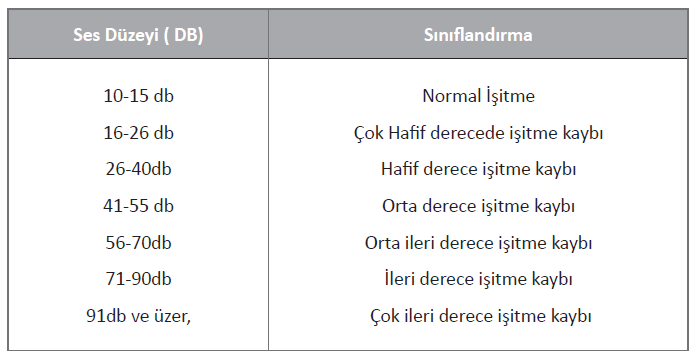 İşitme yetersizliği olan çocuklar, işiten çocuklar gibi aynı dil gelişim aşamalarını izlemektedirler. Ancak işiten bebekler, yetişkinlerin sözel cevaplarını ve kendi mırıldanmalarını işiterek dilini geliştirir. İşitme engeli bebekler ise kendi mırıldanmalarını, seslerini işitemediklerinden, dil gelişimlerinde işiten bebeklere göre farklılıklar ortaya çıkmaktadır (Deretarla,2000; Aral ve Gürsoy, 2007). İşitme kayıplı çocuklarda, kaybın derecesine göre, başta dil olmak üzere, sosyal, duygusal, iletişim ve eğitim alanlarında gecikme görülmektedir. Örneğin tek kulağında işitme cihazı olan çocuklarda bile tipik gelişim gösteren çocuklarla karşılaştırıldığında bir okul yılı eğitimde geride olmakla birlikte aynı zamanda dili kullanmadaki yetersizliklerinden dolayı sosyal becerileri de etkilenmiş olabilir, çünkü kişiler arası etkileşim, sosyal etkileşimin başlıca bileşenlerinden biri olarak görülmektedir (Howard, Williams and Lepper, 2011).
İşitme yetersizliğini olan çocuklarda işiten çocuklar gibi dil gelişim aşamalarını izlerler. İşitme yetersizliği olan bebekler kendi mırıldanmalarını, seslerini işitemediklerinden, dil gelişimlerinde işiten bebeklere göre farklılıklar ortaya çıkmaktadır. İşitme kaybından dolayı, çocuk sesleri algılayamaz, konuşmaları ve kelimeleri tam olarak kavrayamaz. Çocuk çevresi ile olan ilişkilerinde dil yönünde güçlük çeker. Sınırlı bir çevrede büyüyen işitme yetersizliği olan çocukların pek çoğunun, sağlıklı iletişim kuramamaları nedeniyle kişiliklerinde düzensizlikler ve uyumsuzluklar ortaya çıkabilmektedir. Bu çocuklar normal çocuklara göre dili kullanamadığı için bilişsel gelişiminde gecikmeler gösterilebilir. Açık ve anlaşılır konuşmaya sahip olmaması düşüncelerini ifade etmesine ve başkalarının düşüncelerini anlamasına engel oluşturmaktadır. Buna rağmen işitme engelli çocuklar normal işiten akranlarından bilişsel becerilerde çok fazla geri kalmış değildir. İşitme yetersizliği olan çocuğa karşı gösterilen koruyucu tutum bu çocukların aşırı huysuz ve huzursuz olmasına ya da kendisini kabullenme sürecinin uzamasına, güven duyma ve tek başına bazı davranışlarda bulunma becerisi geliştirmelerini de zorlaştırmaktadır. Bu yetersizlik fiziksel gelişimini etkilememesine rağmen, ileri derecede işitme yetersizliklerinde motor becerilerde ve denge sağlamada yetersizlikler görülebilmektedir ( Aral ve Gürsoy, 2007).
Yeni doğanda işitme kaybının taramasında iki aracın etkili olduğu kabul edilmektedir. Bu araçlar sese fiziksel tepkiden çok, beyin aktivitelerini ölçer. İlki işitsel beyin sapı tepkileri ( ABR-BERA) testi ( audiotory brain stem response-ABS) bu test bebeğe sakinleştirici vermeksizin uygulanabilir ve yüksek oranda iyi sonuçlar veren bir testtir. Bebek uykudayken kulaklık yardımıyla sesler verilir ve beyin tepkileri bebeğin başına yapıştırılmış elektrotlar yoluyla ölçülür. Diğer test ise Otoakustik emisyon testi (OAE) adı verilen ( Evoked otoacoustis emissions-EOAE) yeni bir tarama yöntemidir. Yüksek oranda duyarlı ölçüm yapabilen bu yöntem, daha az karmaşık ve daha ucuzdur. Çok minik bir mikroskopla iç kulaktaki koklea saç hücrelerinin hareketleri yoluyla gönderilen sesleri saptamak için kulak kanalına yerleştirilir. Altı aydan büyük çocukları, sese tutarlı bir biçimde tepki vermesi için eğiterek davranış testlerine almak mümkün olabilir. Ancak bu teste uygulanması gereken işlemlerin yapılabilmesi için bu alanda bir uzmanlık gerektirmektedir (Howard, Williams and Lepper, 2011).
İşitme duyusunu desteklemeye yönelik materyaller, işitme duyusunu uyararak çocuğun işitsel algı düzeyinin gelişimini destekler ve işitsel duyuyu bütünleştirir. 
İşitme duyusunun gelişimini desteklemek için kullanılabilecek bazı materyaller;
Çeşitli düdükler
Sesli bloklar
Sesli yapboz
Sesli marakaslar
El zili
Tef 
Çıngırak
Çeşitli müzik CD leri 
Marakas
Kaynak
Çetin Sultanoğlu, S. ve Aral, N. (2015). “Duyuların Gelişimi”, Bebeklik ve İlk Çocukluk Döneminde (0-36 ay) Gelişim Duyuların Gelişimi ve Desteklenmesi, ed. M. Yıldız Bıçakçı, 205-225, Eğiten Kitap, Ankara.
PEKŞEN AKÇA, R., (2015). Bebeklik ve İlk Çocukluk Dönem, Atipik Gelişim Gösteren Çocukların Gelişimsel Özellikleri.   Bebeklik ve İlk Çocukluk Döneminde (0-36 ay) Gelişim, Duyuların Gelişimi ve Desteklenmesi (pp.91-142), Ankara: Eğiten Kitap.